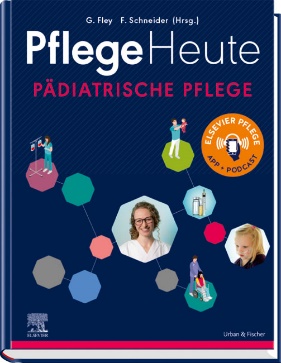 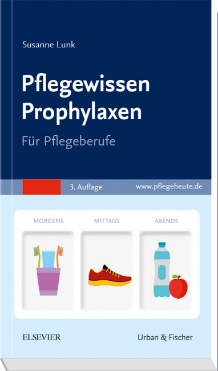 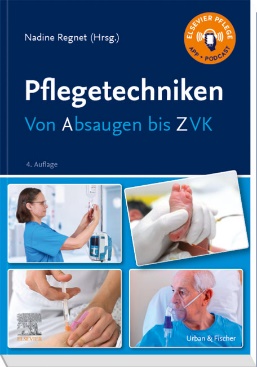 Prophylaxe „Windeldermatitis” – Inkontinenzassoziierte Dermatitis bei Kindern
Juli 2022
Erstellt von Birgit Gwuzdz
Gliederung
Begriffserklärungen
Definition
Ursachen und Einflussfaktoren
Risikofaktoren
Symptome
Therapeutische und prophylaktische Maßnahmen
6.1	A = Air (Luft)
6.2	B = Barriers (Barriere)
6.3	C = Cleansings (Reinigung)
6.4	D = Diapers (Windeln)
6.5	E = Education (Bildung/Aufklärung)
Literaturverzeichnis
Erstellt durch Birgit Gwuzdz © Elsevier GmbH, München 2022                         ClinicalKey Student für die Pflege - www.clinicalkey.vom/student/nursing
1. Begriffserklärungen
Hyperhydratisierung des Stratum corneum: Die Hornhaut wird mit (zu viel) Feuchtigkeit versorgt.
konfluierend: lateinisch confluere – zusammenfließen
Papulopusteln: entzündlicher Hautausschlag, der gleichzeitig Knötchen  Papeln und Eiterbläschen  Pusteln zeigt 
Erosionen: Haut- oder Schleimhautveränderung, die durch einen Verlust der Epidermis (Oberhaut) bei intakter Lederhaut gekennzeichnet ist. Da die Lederhaut/Eigenschicht unverletzt bleibt, ist der Boden einer Erosion nicht blutend, kann aber nässend sein. 
Ulzerationen: Geschwürbildung
Mazeration: aufweichen des Gewebes durch längeren Kontakt mit Flüssigkeiten
Erstellt durch Birgit Gwuzdz © Elsevier GmbH, München 2022                         ClinicalKey Student für die Pflege - www.clinicalkey.vom/student/nursing
2. Definition
Unter einer Windeldermatitis versteht man:
einen Hautausschlag im Genital- und Gesäßbereich  Windelbereich
hauptsächlich sind Säuglinge und Kleinkinder betroffen, hohe Inzidenz (7–35 %) im 9. bis 12. Lebensmonat  Typ I
aber auch ältere, bettlägerige und inkontinente Personen, die eine Inkontinenzversorgung benötigen  Typ II
verstärkte Ausbereitung auf Rücken, Unterbauch und Oberschenkel möglich
zusätzlich können auch Pilze und Bakterien diesen Bereich infizieren  Sekundärinfektion, Superinfektion
Erstellt durch Birgit Gwuzdz © Elsevier GmbH, München 2022                         ClinicalKey Student für die Pflege - www.clinicalkey.vom/student/nursing
3. Ursachen und Einflussfaktoren
okklusive (abgeschlossene) Verhältnisse in der Windel
feucht-warmes Klima  Hyperhydratisierung des Stratum corneum
längerer Hautkontakt mit Stuhl und Urin  Irritation der Haut
mechanische Schädigung durch Reiben, Scheuern der Windel
Erhöhung/Alkalisierung des Haut ph-Werts, z.B. durch Stuhlenzyme (Trypsin, Lipasen, Ureasen)  hauteigener antimikrobieller Schutz wird herabgesetzt
evtl. Reaktion auf Nahrungsumstellung, z.B. fruchtsäurehaltige Lebensmittel
Durchfallerkrankungen
Erstellt durch Birgit Gwuzdz © Elsevier GmbH, München 2022                         ClinicalKey Student für die Pflege - www.clinicalkey.vom/student/nursing
4. Risikofaktoren
Die Haut eines Babys/Kindes unterscheidet sich von der Erwachsenenhaut in wesentlichen Punkten:
insgesamt ca. 20% dünner 
	 empfindlicher gegen mechanische und chemische Einflüsse
Hornschicht ist ca. 30% dünner, Hornschichtzellen weniger dicht gelagert 
	 Barrierefunktion herabgesetzt, Erreger können leichter eindringen.
die Kollagen- und Elastinfasern sind kürzer und dünner
	 die Haut ist weniger elastisch.
die Funktion der Schweiß- und Talgdrüsen ist herabgesetzt 
	 der Säureschutzmantel ist weniger stabil.
ph-Wert und der Lipidfilm schwanken
	 Flüssigkeit wird gut aufgenommen, geht schnell wieder verloren.
fehlendes Unterhautfettgewebe
	 Gefahr einer beschleunigten Auskühlung
Erstellt durch Birgit Gwuzdz © Elsevier GmbH, München 2022                         ClinicalKey Student für die Pflege - www.clinicalkey.vom/student/nursing
5. Symptome
unscharf gerötete Haut  flächiges, konfluierendes Erythem
Schwere Formen zeigen Papulopusteln, Erosionen und Ulzerationen.
Hautfalten häufig weniger betroffen, eher die Hautareale, die mit der Windel in Kontakt sind  konvexe Oberflächen
starker Juckreiz und Schmerzenbesonders beim Wickeln
Zeichen einer Mazeration erkennbar
teilweise nässende Hautstellensichtbar
Windeldermatitis              A. Lentner, Aachen ® Elsevier GmbH, München
Erstellt durch Birgit Gwuzdz © Elsevier GmbH, München 2022                         ClinicalKey Student für die Pflege - www.clinicalkey.vom/student/nursing
6. Therapeutische und prophylaktische Maßnahmen
Die therapeutischen Maßnahmen werden unter dem Akronym „ABCDE“ (Höger, 2020, S. 54) gegliedert– diese können auch Wegweiser für prophylaktische Vorgehensmaßnahmen geben.
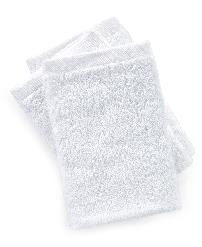 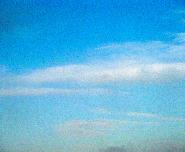 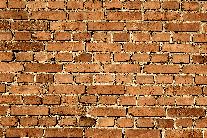 Air
Barriers
Cleansings
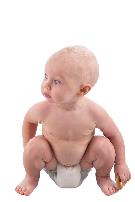 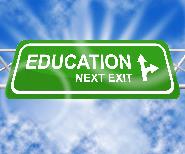 Diapers
Education
Fotos von colourbox.com® Elsevier GmbH, München
Fotos von colourbox.com® Elsevier GmbH, München
Erstellt durch Birgit Gwuzdz © Elsevier GmbH, München 2022                         ClinicalKey Student für die Pflege - www.clinicalkey.vom/student/nursing
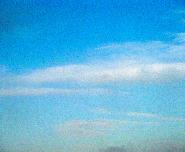 6. Therapeutische und prophylaktische Maßnahmen	6.1 A = Air (Luft)
Beseitigung der Okklusion ständig feuchter Kontakt in einer luftdichten Windel bildet eine Feuchtkammer, die die Haut aufweicht und wund werden lässt.
möglichst viel Luft an das Gesäß lassen! 
offen wickeln
Baby zeitweise ohne Windel belassen (dann vor dem Auskühlen schützen!)
mehrmals am Tag die Windeln wechseln
alle 3–4 Stunden
bei Bemerken einer „vollen“ Windel sofort wechseln
Die Windel nicht zu fest anlegen  so kann sich weniger Wärme stauen.
Erstellt durch Birgit Gwuzdz © Elsevier GmbH, München 2022                         ClinicalKey Student für die Pflege - www.clinicalkey.vom/student/nursing
6. Therapeutische und prophylaktische Maßnahmen6.2 B = Barriers (Barriere)
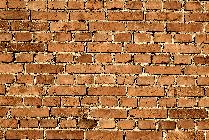 Barriere bezieht sich hier auf die natürliche Hautbarriere.
Diese sollte prophylaktisch erhalten bleiben bzw. durch die richtigen Pasten/Cremes wieder aufgebaut werden.
Diese sollen die Haut
schützen mit Inhaltsstoffen, z.B. weiße Vaseline, Wollwachs, Zinkoxid, ätherische Öle, beispielsweise Kamille 
regenerieren mit Inhaltsstoffen, z.B. Zinkoxid, Bienenwachs, Olivenöl, Salicylsäure, ätherische Öle, beispielsweise Kamille
Erstellt durch Birgit Gwuzdz © Elsevier GmbH, München 2022                         ClinicalKey Student für die Pflege - www.clinicalkey.vom/student/nursing
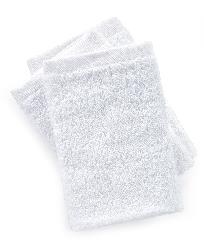 6. Therapeutische und prophylaktische Maßnahmen6.3 C = Cleansings (Reinigung)
durch die Reinigung wird der Kontakt mit dem aggressiven Urin und Stuhl entfernt.
vorsichtige Reinigung! Eher tupfen statt reiben! 
warmes, klare Wasser, evtl. etwas Öl, z.B. Mandelöl, oder Syndets (synthetisch hergestellte Waschsubstanzen) verwenden
bei der Therapie: Wickelfrequenz minimieren auf 2–3 Stunden

			handelsübliche Feuchttücher sind bei einer akuten 				Windeldermatitis streng verboten! Inhaltsstoffe, z.B. 				Parfüm, können die Windeldermatitis verstärken!
X
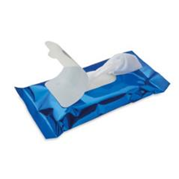 Erstellt durch Birgit Gwuzdz © Elsevier GmbH, München 2022                         ClinicalKey Student für die Pflege - www.clinicalkey.vom/student/nursing
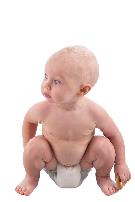 6. Therapeutische und prophylaktische Maßnahmen6.4 D = Diapers (Windeln)
korrekte Auswahl der Windel/Inkontinenzversorgung
persönliche und hygienische Aspekte spielen hier eine Rolle:
Stoffwindeln
umweltbewusster durch die Reduzierung von Müll
bessere Luftzirkulation an der Haut
Stoffwindeln „wachsen“ mit.
Empirische Berichte geben an, dass die Kinder schneller „sauber“ werden.
Einmalwindeln
die meisten Einmalwindeln bilden bei Kontakt mit Feuchtigkeit im Inneren einen Gelkern, der die Flüssigkeit von der Haut abhält.
diese Trockenheit erreichen Stoffwindeln nicht.
Duftstoffe und zu enge Windeln können die Haut zusätzlich reizen, evtl. auch allergische Reaktionen auslösen.
Erstellt durch Birgit Gwuzdz © Elsevier GmbH, München 2022                         ClinicalKey Student für die Pflege - www.clinicalkey.vom/student/nursing
6. Therapeutische und prophylaktische Maßnahmen6.5 E = Education (Bildung/Aufklärung)
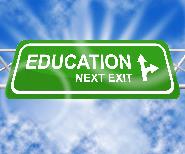 Windeldermatitiden haben eine hohe Rezidivrate! Um dies einzudämmen, ist die Aufklärung und Information der Eltern wichtig!
am besten sind hierzu Experten, Ärzte, Pflegepersonen, Hebammen geeignet, vorsichtig mit „Hausmitteln“ umgehen!
Empfehlungen werden von den Eltern besser beachtet, wenn sie über die Entstehung, prophylaktische Maßnahmen und Behandlungen der Windeldermatitis umfassend informiert sind.
 

Alle nicht gesondert gekennzeichneten Abbildungen: Colourbox.com ® Elsevier GmbH, München
Erstellt durch Birgit Gwuzdz © Elsevier GmbH, München 2022                         ClinicalKey Student für die Pflege - www.clinicalkey.vom/student/nursing
7. Wiederholungsfragen
Wie heißt eine „Windeldermatitis“ in der Fachsprache? 
Definieren Sie die inkontinenzassoziierte Dermatitis? 
Was charakterisiert den Typ I? 
Was bedeutet der Typ II? 
Die Babyhaut unterscheidet sich mindestens in sechs Eigenschaften von der Erwachsenenhaut. Benennen Sie diese.
Geben Sie die Symptome einer inkontinenzassoziierten Dermatitis bei Kinder an. 
Beschreiben Sie, was sich hinter den Buchstaben des Akronyms ABCDE verbirgt. 
In welcher Frequenz sollte eine „Windel“ gewechselt werden?
Worauf ist bei der Auswahl einer Creme zu achten?
Welche Empfehlung können Sie einer Mutter bezüglich der Verwendung von Feuchttüchern geben?
Erstellt durch Birgit Gwuzdz © Elsevier GmbH, München 2022                         ClinicalKey Student für die Pflege - www.clinicalkey.vom/student/nursing
7. Literaturverzeichnis
Fley, G. & Schneider, F. (2019). Pflege bei Hauterkrankungen IN: G. Fly & F. Schneider (Hrsg.) Pflege heute Pädiatrische Pflege. München: Elsevier Verlag, S. 402 - 422
Fritsch, P. & Schwarz, T. (2018). Altersspezifische Krankheiten der Haut. In: p. Fritsch & Th Schwarz (Hrsg.).  Dermatologie Venerologie. Berlin, Heidelberg: Springer-Verlag. S. 962-983 https://doi.org/10.1007/978-3-662-53647-6_19 
Höger, P. (2020). Windeldermatitis und Co. IN: hautnah dermatologie 36, 54–55 (2020). https://doi.org/10.1007/s15012-020-4004-6 
Horii, K. A. (2022). Patient education: Diaper rash in infants and Children (Beyond the Basics). Abgerufen am 20.06.2022 von https://www.uptodate.com/contents/diaper-rash-in-infants-and-children-beyond-the-basics 
Reick, S., Müller, G. & Hering, T. (2021). Pflegerische Interventionen bei Kindern mit Windeldermatitis (inkontinenzassoziierter Dermatitis) – ein systematisches Review. In: Monatsschr Kinderheilkd 2021, 169:844-853 https://doi.org/10.1007/s00112-019-0648-x
Alle Fotos in dieser Präsentation sind von Colourbox.com© Elsevier GmbH, München; sofern kein anderer Nachweis angegeben ist
Erstellt durch Birgit Gwuzdz © Elsevier GmbH, München 2022                         ClinicalKey Student für die Pflege - www.clinicalkey.vom/student/nursing